Les pièges sur Internet
DE NELLA ET ROMANE
INTERNET QU’EST-CE QUE C’EST ?
Internet est un grand réseau d’ordinateur …
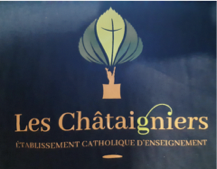 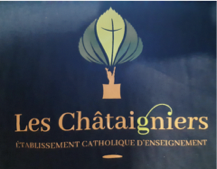 Le réseau Internet
La toile appelée aussi Web qui sert à consulter des pages mise en ligne sur des sites Internet
Logo Gmail ou E-Mail 
Courrier Electronique
Les Pièges à éviter
Il faut être VIGILANT !!!!! Car les pièges sont Nombreux. Un collégien sur trois passe trois heures à tchatter (discuter)
Que peut ont faire sur Internet ?
On peut trouver de bonne information et des mauvaises par exemple Image choquante, les parents peuvent installer un contrôle parental.
Si on ce connecte aux sites Malveillants qu’est -ce qui se passe ?
On peut attraper un virus : ce sont des programmes indésirables infectant votre machine.
Pour se protéger des virus
Vous devrez disposer d’un antivirus comme Antivir, Commode, Zone Alarme…
Quizz
1 Quel a été le premier nom donné à Internet ?
2 Que signifie le mot Tchatter ?
3 Cite 1 ou 2 Antivirus ?
4 Comment appelle-t-on le courrier électronique ?
Réponses
1 Quel a été le premier nom donné à Internet ?Arpanet
Que  signifie le mot Tchatter ?Discuter
3 Cite 1 ou 2 Antivirus ? Antivir, Commode, Zone Alarme
4 Comment appelle-t-on le courrier électronique ? E-mail